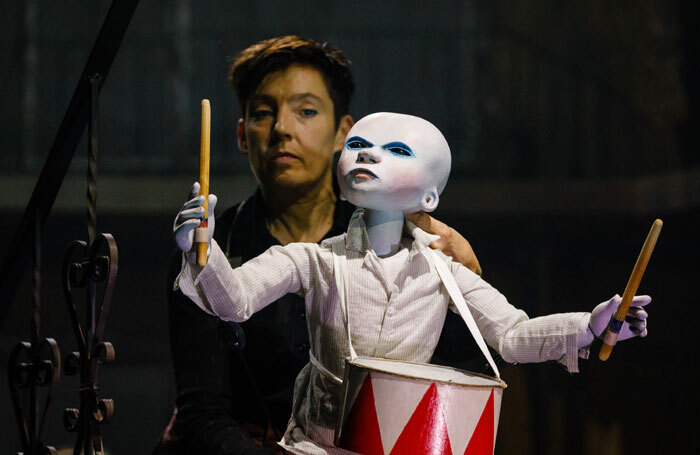 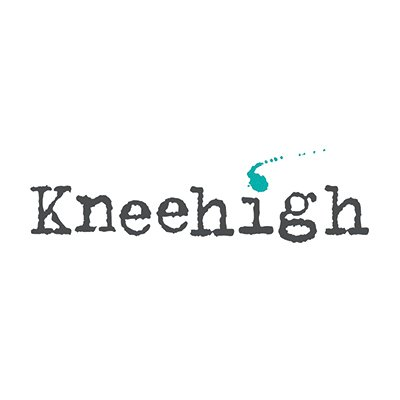 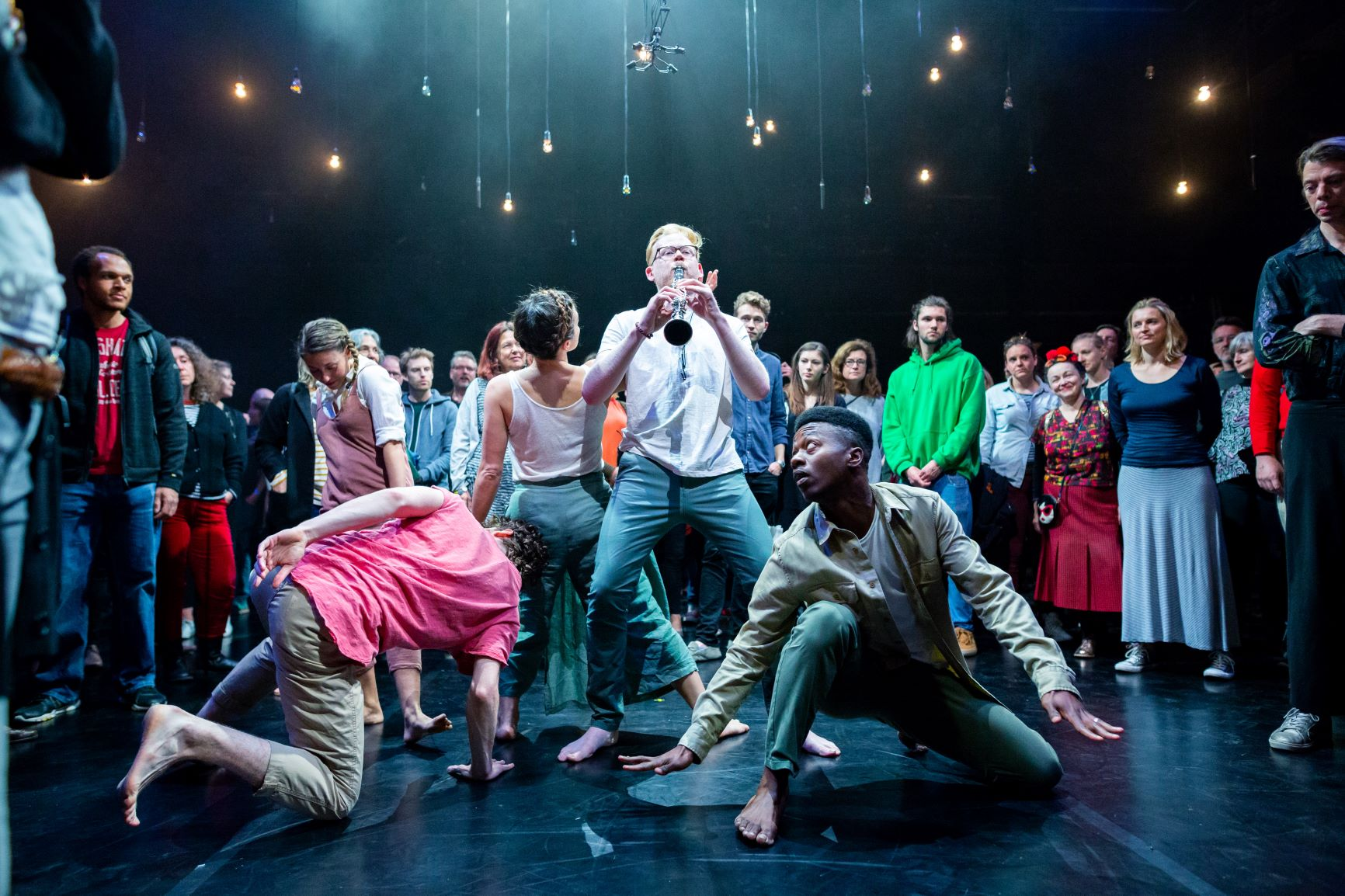 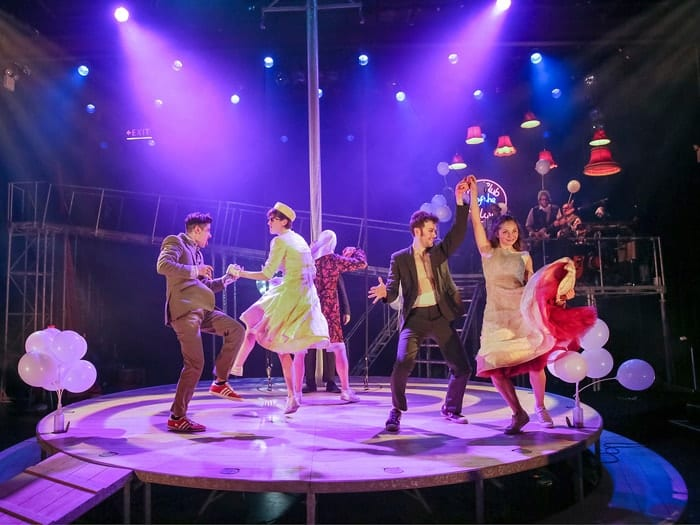 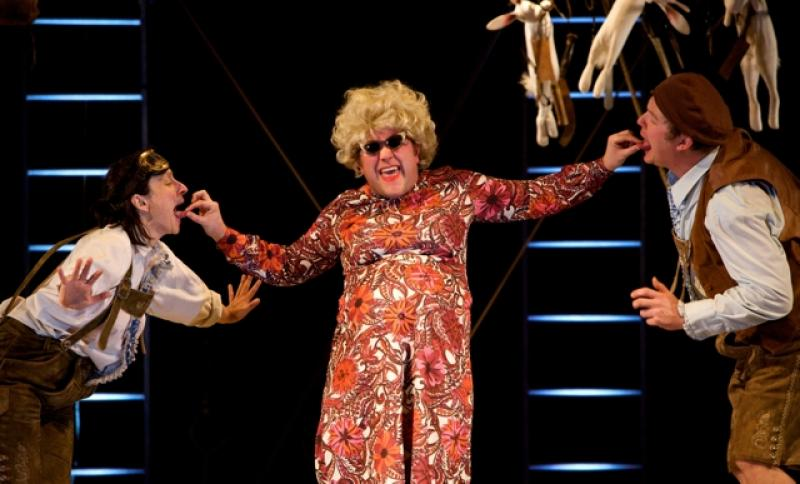 Devising Theatre
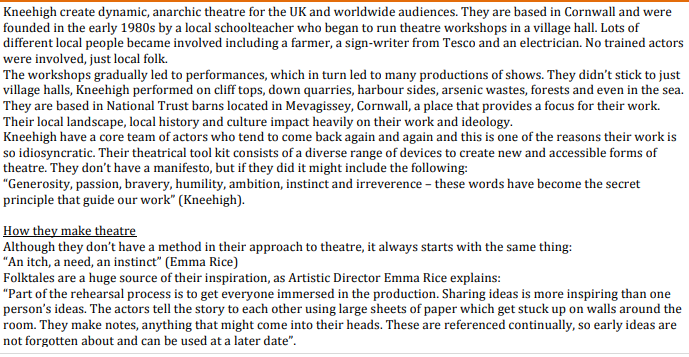 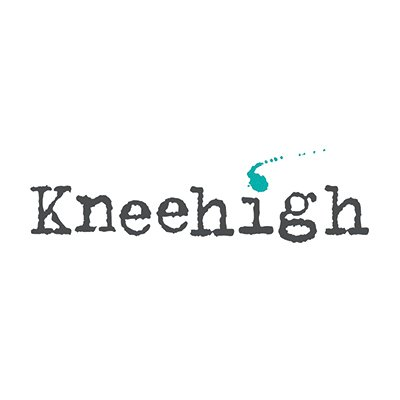 Devising Theatre
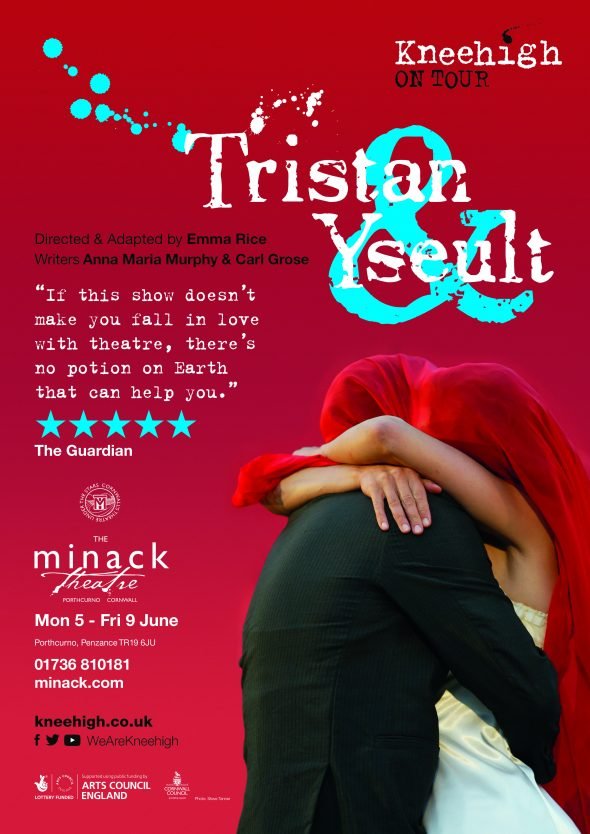 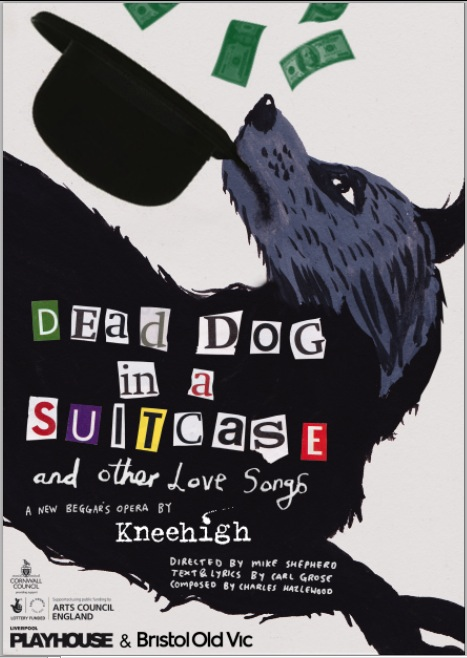 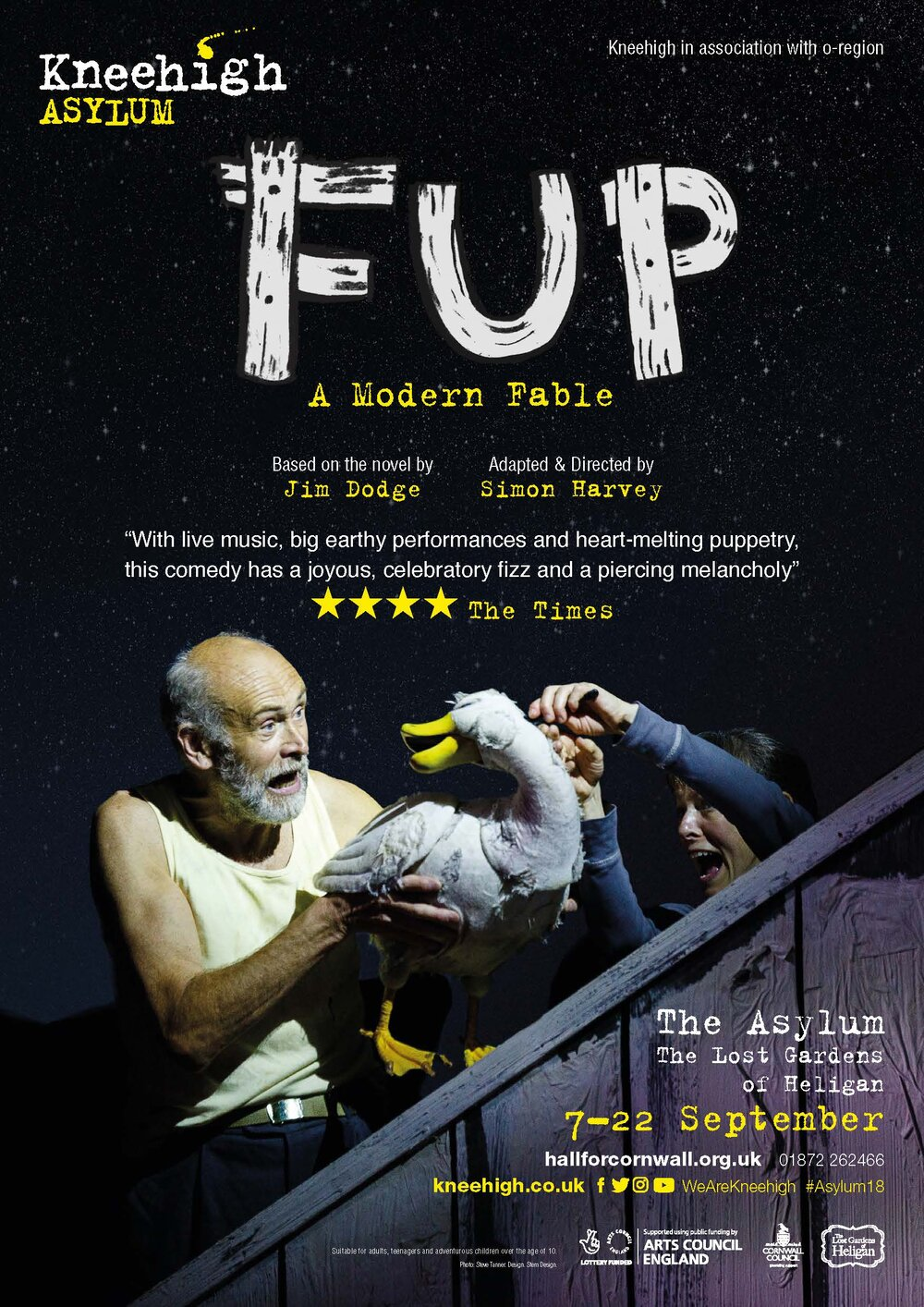 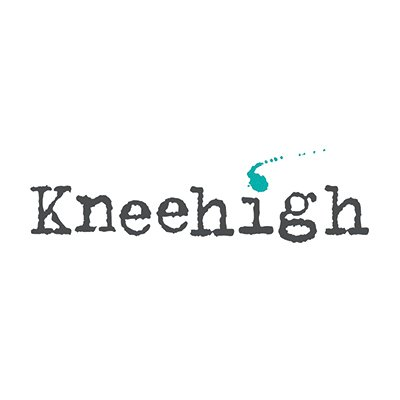 Devising Theatre
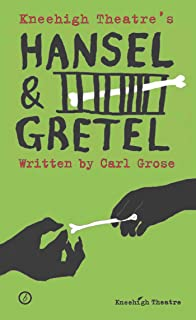 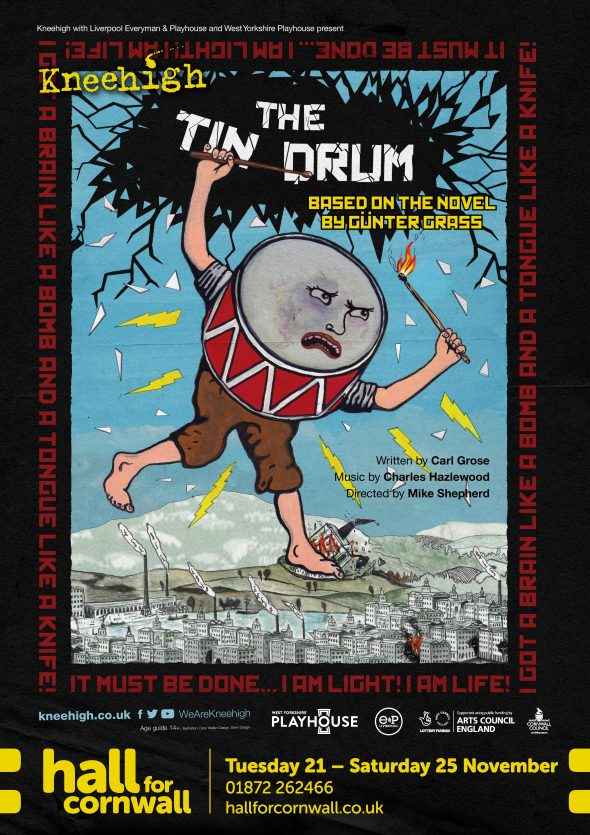 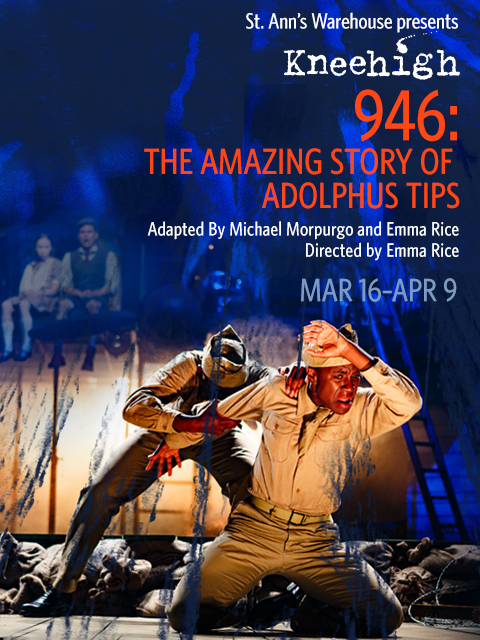 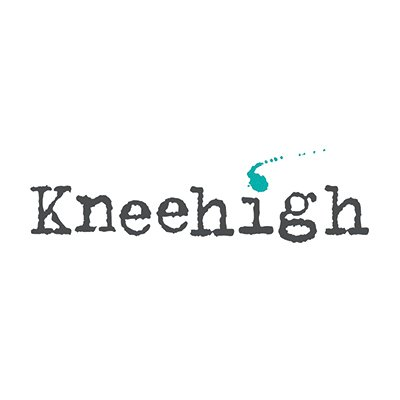 Devising Theatre
TASK 1
As we watch clips from Kneehigh’s Archive performances, use a whiteboard to write down key techniques or conventions that you see being used.
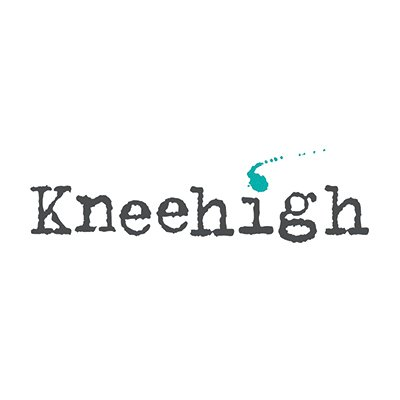 Devising Theatre
TASK 1
https://www.youtube.com/watch?v=D1KXcmFrJW4
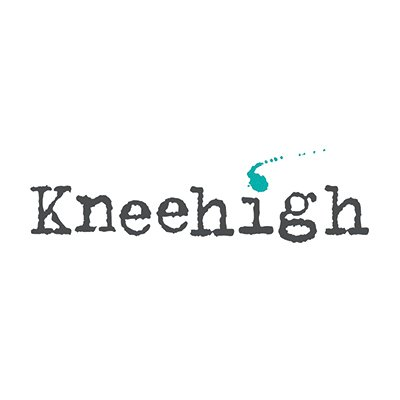 Devising Theatre
TASK 1
https://www.youtube.com/watch?v=DP7EVLyzhuI
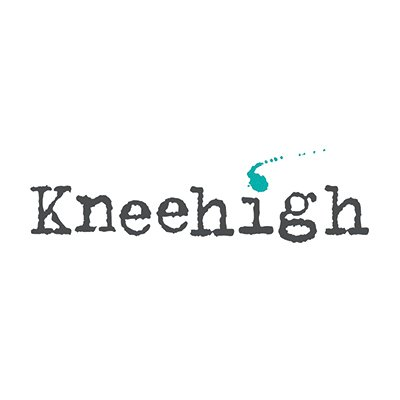 Devising Theatre
TASK 1
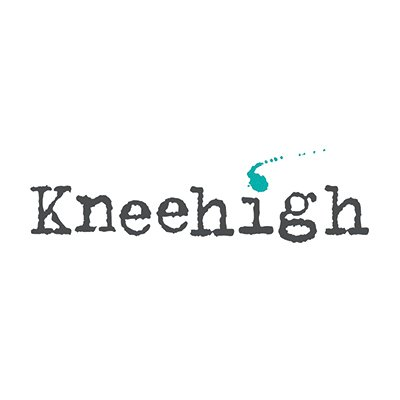 Devising Theatre
TASK 1
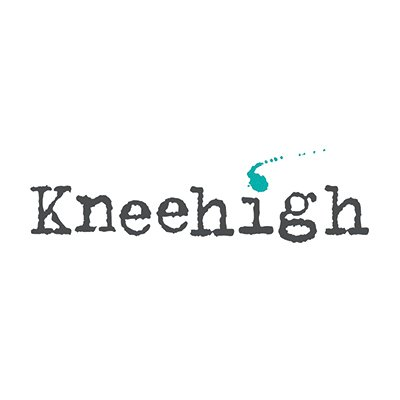 Devising Theatre
TASK 1
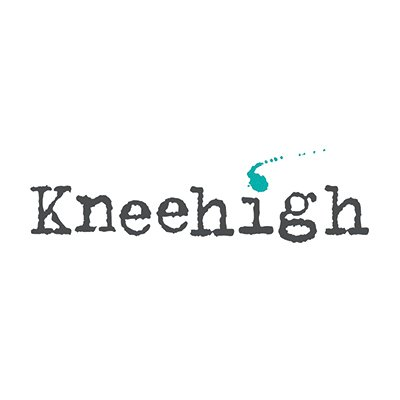 Devising Theatre
DO NOW: LIST ANYTHING YOU WOULD SEE IN A KNEEHIGH SHOW
Puppetry
Multi Role
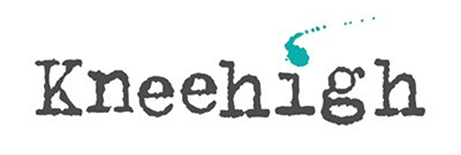 Song & Dance
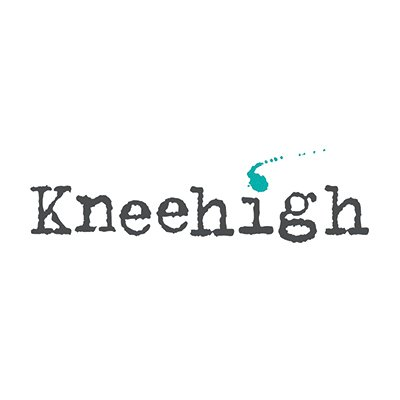 Devising Theatre